Importance of GCSEs and beyond
Want this resource in another format?
If you require this presentation with an audio voiceover and subtitles, click the link below.
Click Here for the Importance of GCSE’s and beyond with Audio & Subtitles
Help us to help you
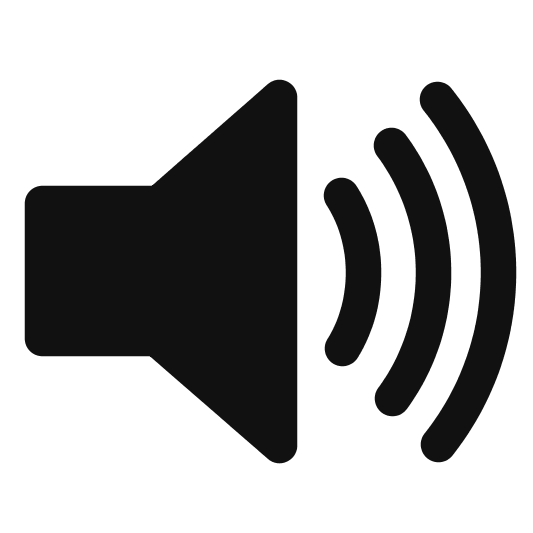 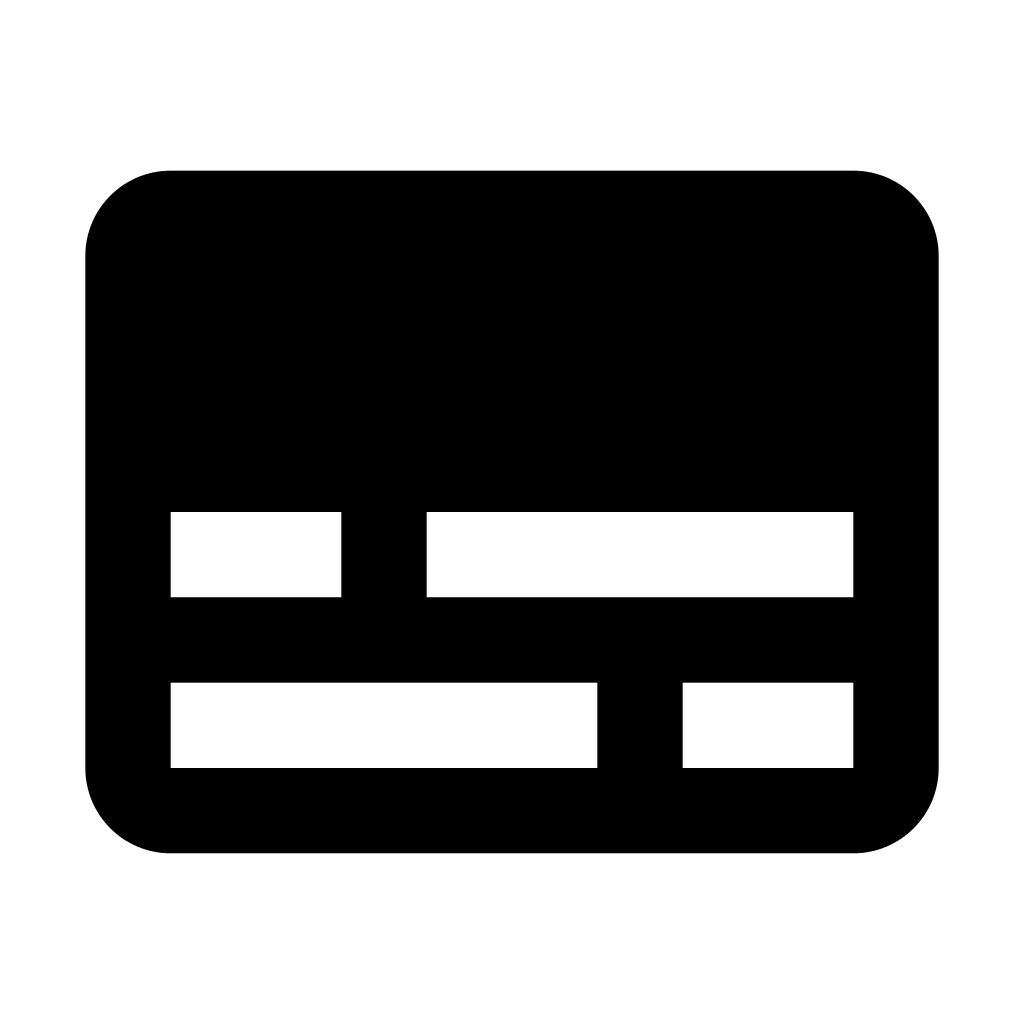 Use  the       button to adjust subtitle options
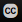 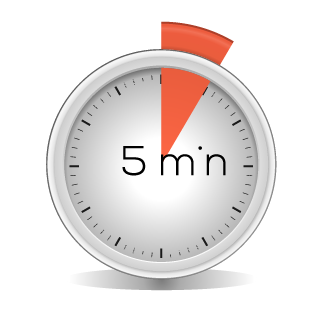 What would you do if you won the Lottery?
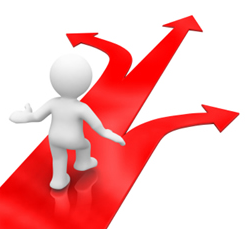 Take 5 minutes, think about what choices you make if your parents/carers won the Lottery?
[Speaker Notes: Image source https://pngio.com/PNG/a84026-choice-png.html 

An exercise to show you have choices,. What you choose to do suits you and may not be what others choose…. But that’s ok.]
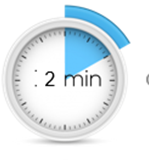 Help us to help you!
Please complete the survey – it takes just 2 minutes!
It will help us support you more in the future!
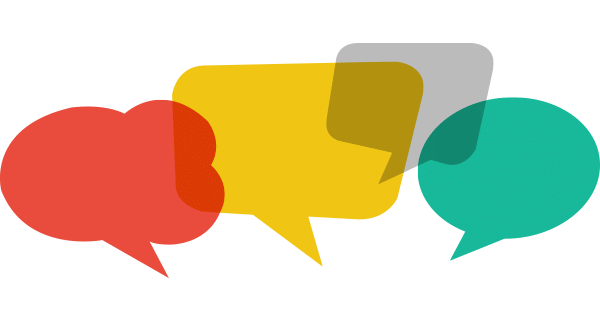 Help us to help you
Click here for survey
[Speaker Notes: Help us to help you.
Please complete the survey – it takes just 2 minutes!
It will help us support you more in the future!]
Content of the session
GCSE choices, what should I think about?
Why are GCSEs important?
What happens after GCSEs?
GCSE Choices 
What should I think about?
It’s such a big decision
It’s all about choicesIt can be hard to decide
What is right for you?
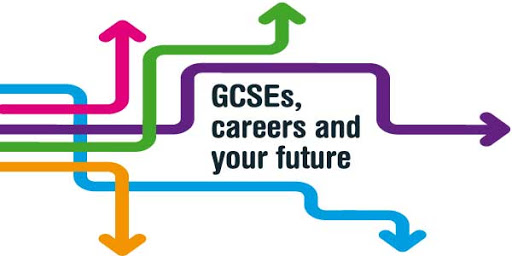 There is no wrong or right choices, as long as you make the correct choice for you.
[Speaker Notes: Choosing what you’d like to study can feel hard.
With lots of subjects on offer, how can you decide?

Picture source http://www.educatemagazine.com/gcses-careers-future/]
It's never too early to think about your career
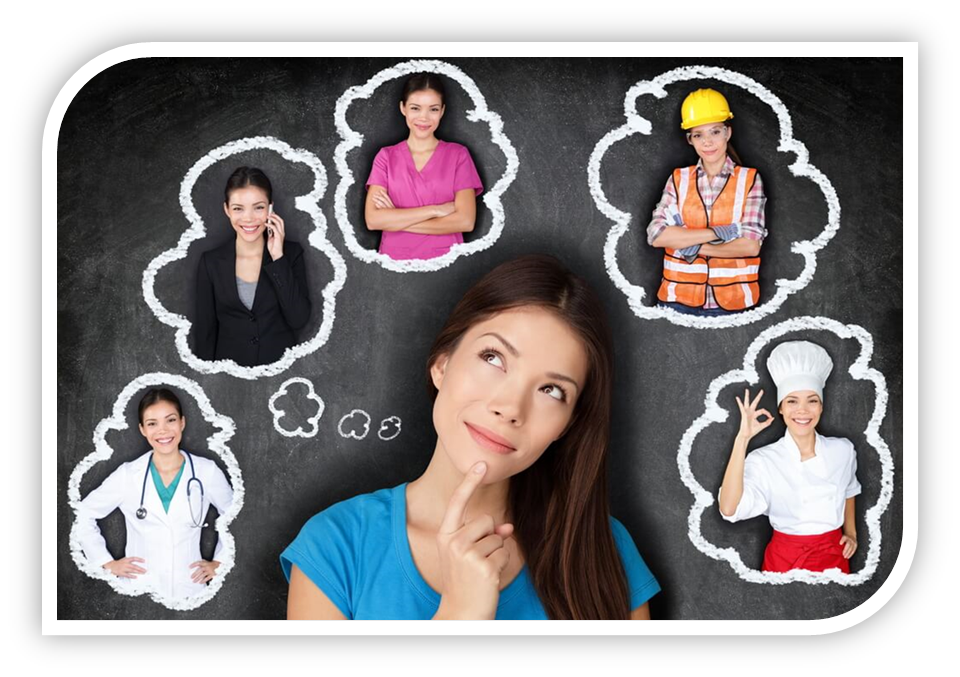 Talk to your teachers or school careers adviser
Research different jobs and their requirements
Use the Aspire Higher Website.
[Speaker Notes: Choosing what you’d like to study can feel hard 
With lots of subjects on offer, how can you decide?]
Changes in the workplace
The world of work is always changing
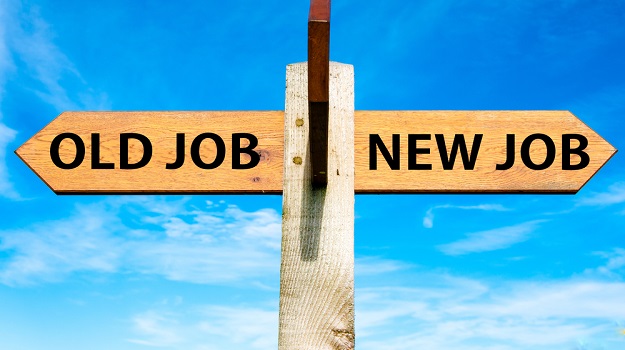 Find out what’s right for you and what jobs 
there might be in the future!
[Speaker Notes: Job types and careers are changing – some are disappearing and new ones are appearing all the time, especially when new technology comes online. A job for life is very rare these days so you need to have as many flexible skills as you can.
A couple of big changes happening now that you might want to draw attention to – gig economy and portfolio careers
Gig economy – especially young people – working short term contracts or freelance working rather than long term or permanent jobs. Often used as a way to get skills or get experience for a particular career path.
Portfolio Careers – Doesn’t follow the traditional career path (always moving up the ladder) but might involve getting a better work life balance
Career changing – increasingly common to change careers, its needs to be carefully thought through and might involve taking less well paid jobs to start with but is possible to achieve]
Some jobs didn’t exist 10 years ago
Cloud Computing Specialist
Big Data Analyst
App Developer
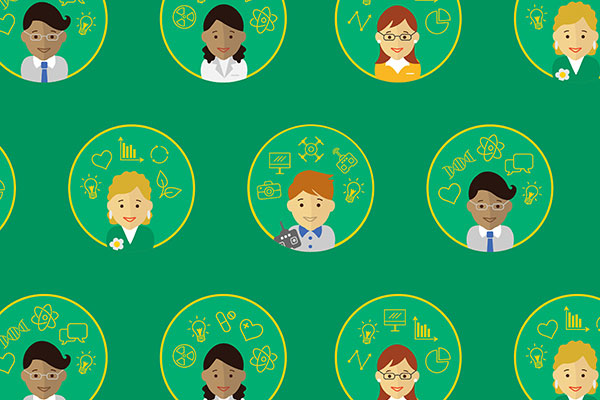 App Designer
Uber Driver
Digital Marketing Specialist
Chief Listening Officer
Social Media Manager
Blogger
SEO Specialist
[Speaker Notes: There are also jobs which exist now that did not 10 years ago. 

Five examples of these are: 

Cloud Computing Specialist 
Big Data Analysis 
App Developer 
Social Media Manager 
Uber Driver 

Image 1 source: https://www.crn.com/news/channel-programs/5-companies-that-came-to-win-this-week-june-28 
Image 2 source: https://technoforte.co.in/blog/page/3/ 
Image 3 source: https://chandigarh.in.locan.to/ID_4093437940/Mobile-application-Development-Services-All-over-the-world.html 
Image 4 source: https://codersera.com/blog/is-it-cheaper-or-more-expensive-to-hire-remote-developers/ 
Image 5 source:  https://uxplanet.org/uber-redesign-concept-2019-3d8c430f6c29]
Why are 
GCSEs important?
Do I even need GCSEs?
Why are GCSEs important?They are like a passport and key to your future success
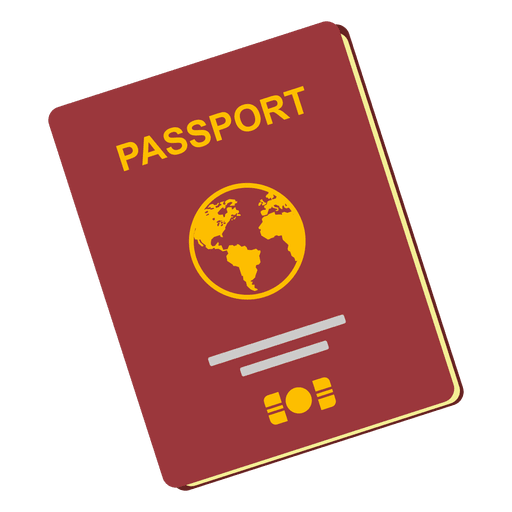 The better you do in your GCSEs, the more options will be open to you. It is important to work hard and do well.
You can choose some of your GCSEs, but others are compulsory subjects.
They prepare you for the next stage in your education, training, or employment.
[Speaker Notes: Image Source: https://www.vexels.com/png-svg/preview/128400/passport-travel-icon]
The Dos and Don’ts
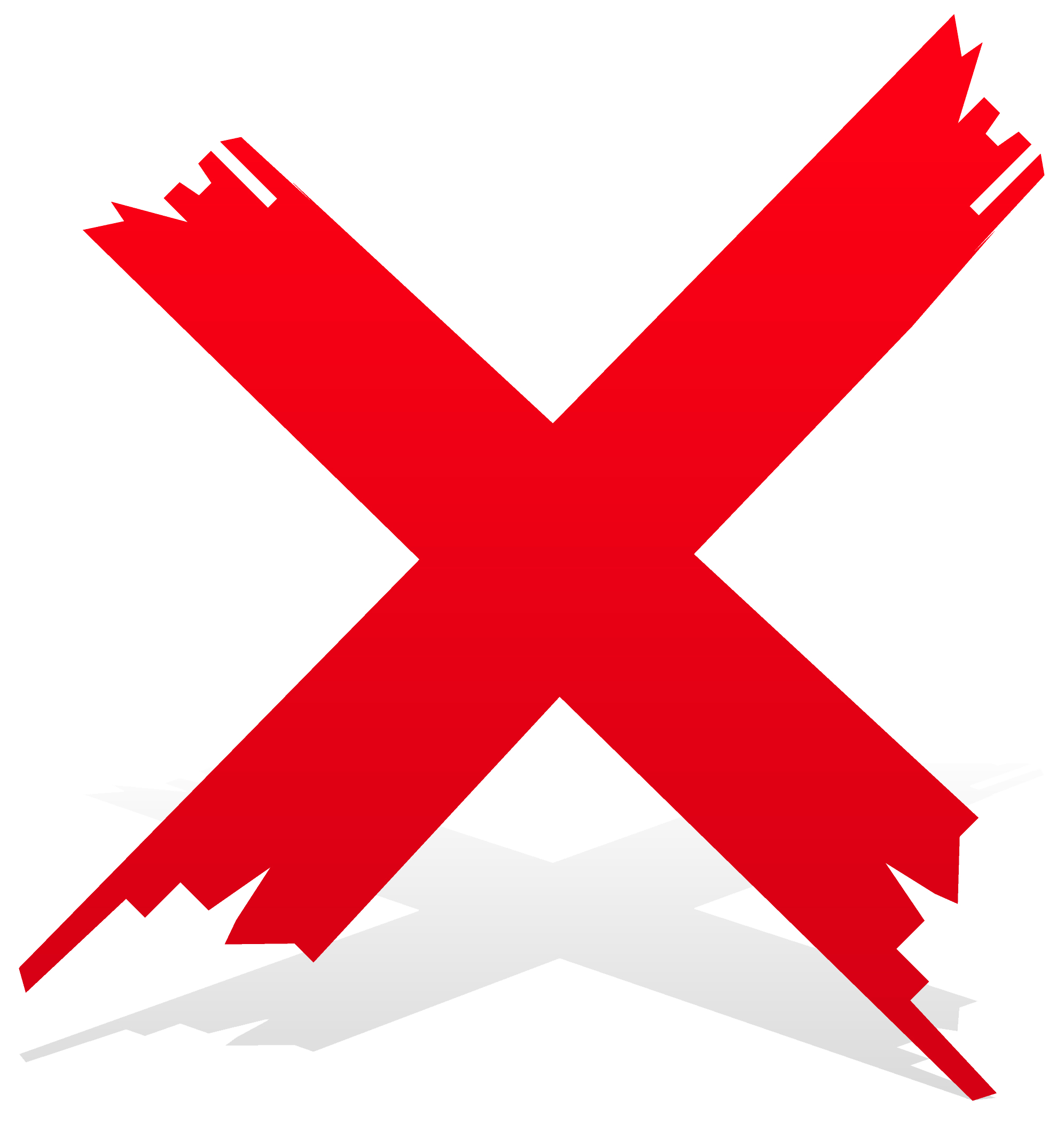 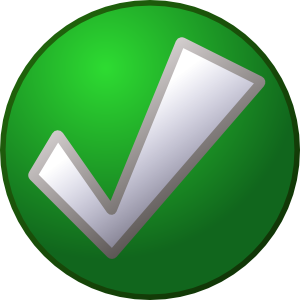 Get reliable, up-to-date information
Pick a subject because you like (or don’t) the teacher or your friend has picked it
Think its only for boys/girls –
 there aren’t subjects like that!
Know which subjects 
you have to do.
Think you’ll take it as its easy –
 there is no such subject
Talk your choices over with teachers and family
[Speaker Notes: Image Source http://www.fvspartans.org.uk/club/coaching/the-10-dos-and-donts-of-marathon-training/ 
http://www.vuelio.com/uk/blog/the-dos-and-donts-of-google-panda/]
What happens after GCSEs?
What is next?
Know your education levels
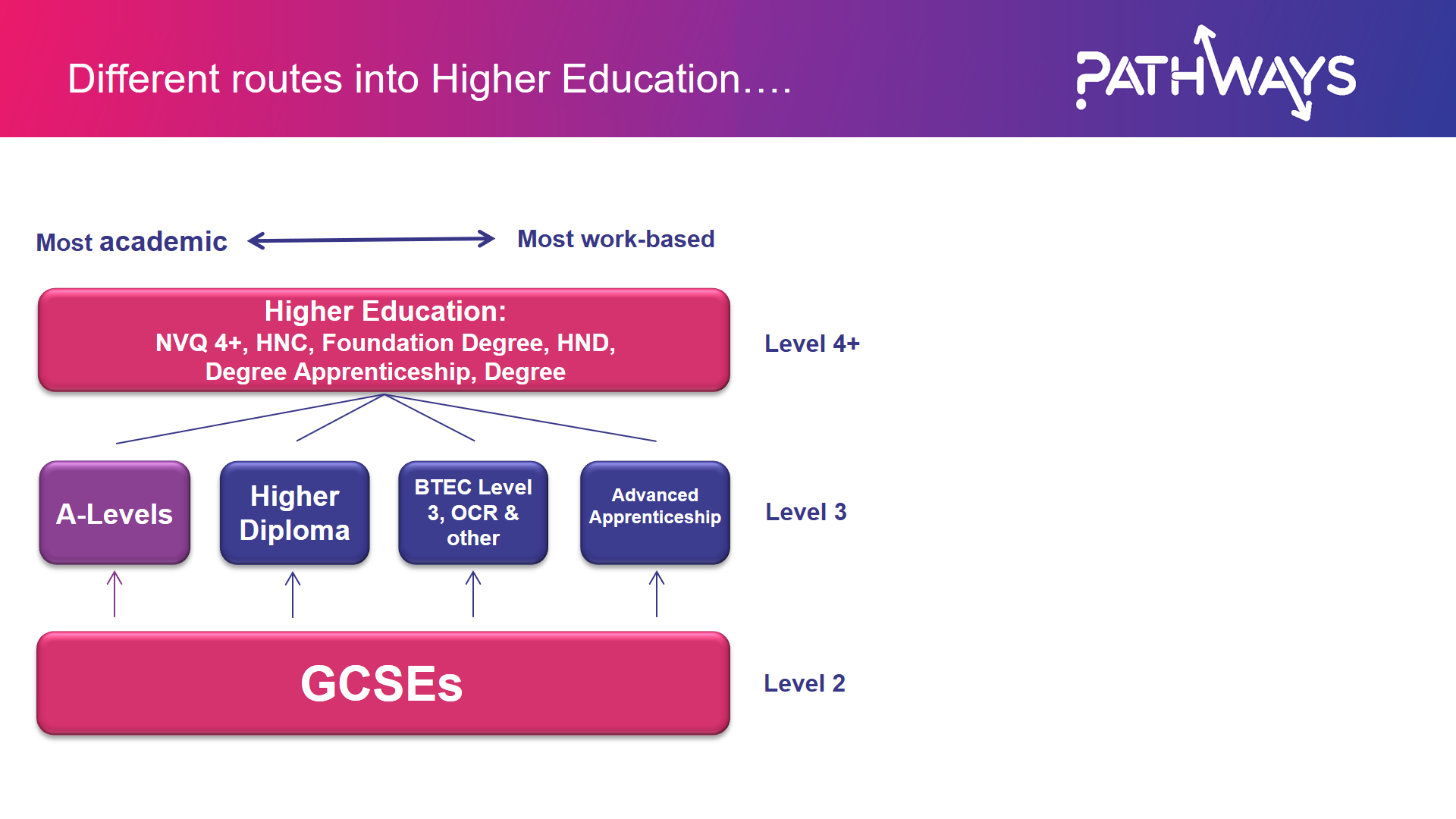 [Speaker Notes: Help students understand how it all fits together from level 2 to level 4+

Higher National Certificate or Diploma – studied at college rather than university then can be topped up to degree with year at uni if wanted

Explain the routes from most academic to more vocational – where each can be studied typically and how students can move around providing they have taken the right qualification.  Also, increasing options for where to study, for some courses/people it might be more suitable to study at college

Study that is geared more towards your career ambitions.
In either of these three locations
But that is not 35,000-40,000 completely different subjects, but a mix of the same with a different focus ~(history 231, maths 193, Childhood studies 143)
There are 150 places other than universities to do a degree at

Higher apprentices could earn £150,000 more on average over their lifetime compared to those with level 3 vocational qualifications.]
Just remember….
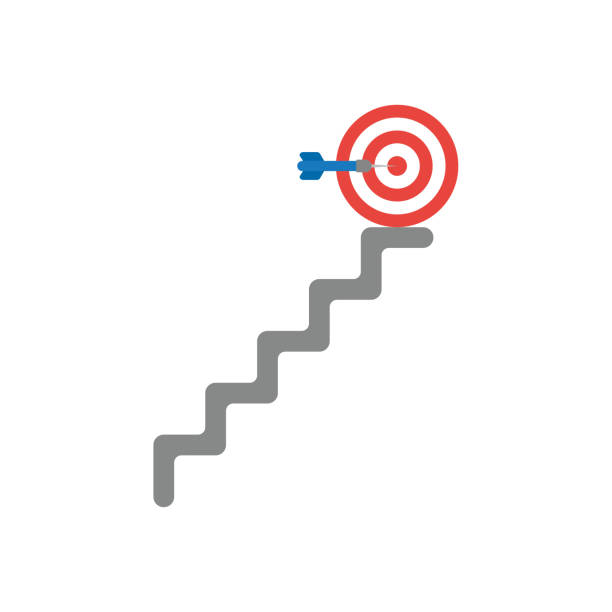 What is your goal?
Gaining 5 GCSE’s at grade 4/5 will enable you to continue to Level 3 education.
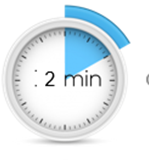 Help us to help you!
Don’t forget to complete our survey!
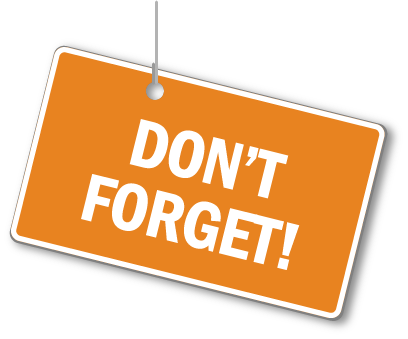 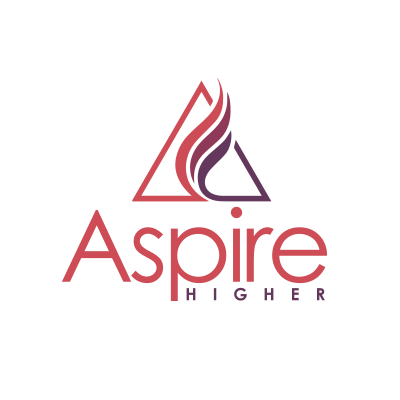 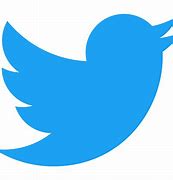 Click Here
aspire-higher.co.uk/
@AspireHigherNet
[Speaker Notes: Help us to help you. 

Please complete the survey.]
Importance of GCSEs and beyond